___        ___  ___  ___  ___  ___  ___      ___  ___  ___

___  ___ ___  ___  ___  ___  ___ !     ___  ___ ___

___  ___  ___  ___ 
          
___  ___  ___ ___  ___  ___  ___
1.




2.





3.
-(x-4)        -1           1        15/8
(x-5)	    1            3         -10       15/8        1        (x+4)/(x-2)
-4                      1/2        0            1            1          8/x        -10             3(x-5)       1      (x-2)/x
Can you figure out my favorite tv show as a kid?  Go through the scavenger hunt in order to earn clues to help figure out the riddle.  In order to receive full credit, you must SHOW ALL YOUR WORK!  Have fun and good luck!
(x-5)        -4	       3        12/5       1/2          0      (x-2)/x              12/5       8/x        0
Rational Scavenger Hunt
Go to a station, solve the question, then check your answer!  It’s as easy as pi  
4.




5.





6.
7.




8.





9.
13.




14.





15.
10.




11.





12.
1. Solve the following:
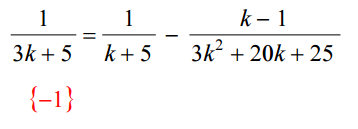 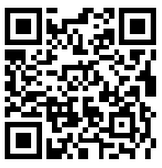 9. Find the horizontal asymptote, explain how you know the answer:
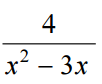 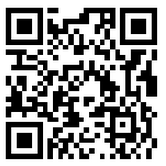 13.  Simplify the following:
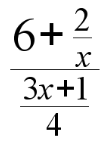 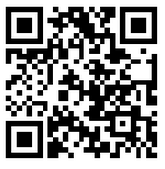 6. Simplify the following:
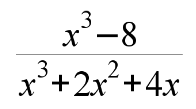 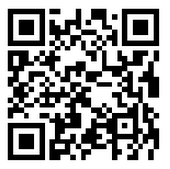 15. Solve the following:
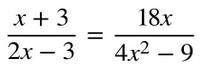 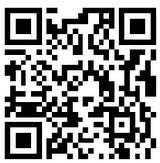 14. Marcie can wallpaper a bathroom in 3 hr.  Bailey can wallpaper the same bathroom in 5 hr.  How long would it take them if they worked together?:
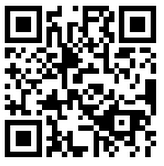 8. Simplify the following:
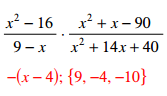 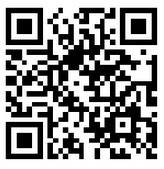 2. Find the vertical asymptote:
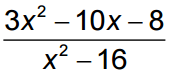 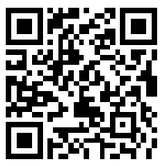 10. Simplify the following:
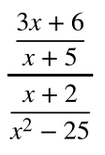 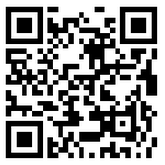 4. Justin can install a new roof in 4 days.  Ben can install the same size roof in 6 days.  How long will it take them to install a roof if they work together?:
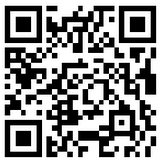 7. Solve the following:
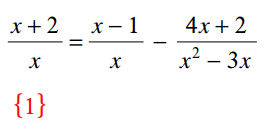 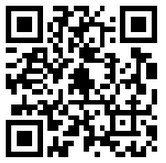 12. Find the hole:
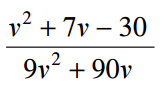 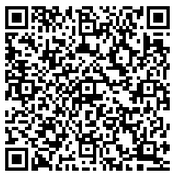 3. Simplify the following:
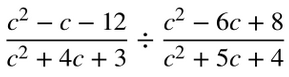 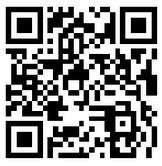 5. Find a value that is NOT included in the domain:
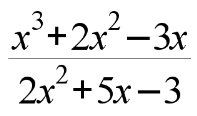 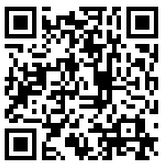 11. Simplify the following:
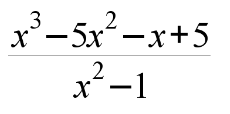 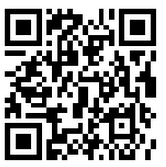